2024年12月01日
主日崇拜

教会聚会
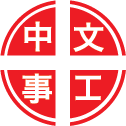 中文崇拜：每周日上午  9:30 , Baskin Chapel
中文主日學：每周日上午 11:00 , 教室2140B
  生命團契：每周五晚上  6:30 , 教室2103
请大家安静，预备心
我的神，我的父，我的磐石
My God, My Father, My Rock
信心的旅途
The Journey of Faith
祈禱
Prayer
恩典之路
The Path of Grace
奉獻祈禱
Offertory Prayer
1 Corinthians 歌林多前書
12:1-6
1 弟兄们，论到属灵的恩赐，我不愿意你们不明白。
2 你们作外邦人的时候，随事被牵引受迷惑，去服事那哑吧偶像。这是你们知道的。

1 Now about spiritual gifts, brothers, I do not want you to be ignorant.
2 You know that when you were pagans, somehow or other you were influenced and led astray to mute idols.
3 所以我告诉你们，被神的灵感动的，没有说耶稣是可咒诅的。若不是被圣灵感动的，也没有能说耶稣是主的。
4 恩赐原有分别，圣灵却是一位。

3 Therefore I tell you that no one who is speaking by the Spirit of God says, "Jesus be cursed," and no one can say, "Jesus is Lord," except by the Holy Spirit.
4 There are different kinds of gifts, but the same Spirit.
5 职事也有分别，主却是一位。
6 功用也有分别，神却是一位，在众人里面运行一切的事。

5 There are different kinds of service, but the same Lord.
6 There are different kinds of working, but the same God works all of them in all men.
今日證道

新心的摆上



王牧师
默 祷
Prayerful Meditation
報 告
Announcements
BBC 中文事工通知
歡迎新朋友
Welcome New Friends
祝 福
Benediction
彼此問安
Greeting of Peace